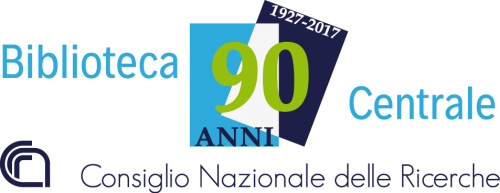 Plan S – dai principi all’implementazione

 Pisa, 8 maggio 2019
Alberto De Rosa
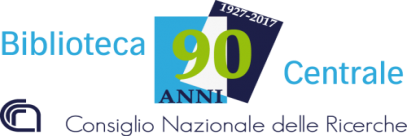 Serie di incontri informativi sulle diverse iniziative previste da collaborazioni internazionali tra istituzioni che finanziano la Ricerca con lo scopo di accelerare la transizione al modello Open access.

Incontri organizzati, per il Cnr, da Silvia Giannini, Silvana Mangiaracina e Alberto De Rosa in collaborazione con Elena Giglia (responsabile dell'Unità di progetto Open Access dell'Università di Torino) e Stefano Bianco (Alte Energie - Laboratori Nazionali di Frascati dell'INFN).

21 febbraio 2019 -  «Transformative agreements e PlanS: verso l’Open Access globale» -Roma- Biblioteca centrale
Alberto De Rosa
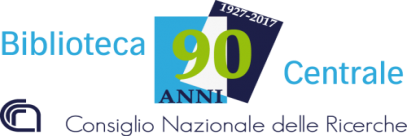 Posizione del Cnr e della Biblioteca centrale Guglielmo Marconi rispetto a Plan S


Ruolo della Biblioteca centrale
Alberto De Rosa
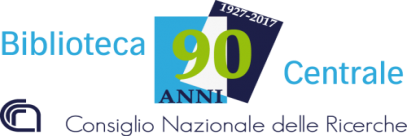 La Biblioteca Centrale è stata istituita nel 1927 grazie allo scienziato  Guglielmo Marconi che fu il Presidente del CNR dal 1927 al 1937.  
La sua istituzione deriva dall'attribuzione al CNR del diritto di deposito legale delle pubblicazioni tecnico-scientifiche prodotte in Italia (R.D.L. 31.3.1927, n.638). 


La Biblioteca centrale è considerata la «Biblioteca nazionale della Scienza e della Tecnica» in quanto conserva, valorizza e diffonde la produzione editoriale scientifica italiana grazie al Deposito legale delle pubblicazioni (R.D.L. 31.3.1927, n.638).
Alberto De Rosa
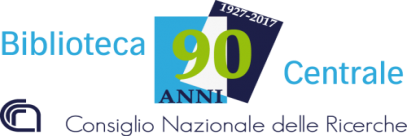 Patrimonio

Il patrimonio documentario, multidisciplinare e di 
carattere tecnico-scientifico, è stimato oggi 
complessivamente intorno ai 500.000 volumi, 
di cui circa 150.000 di antiquariato scientifico. 
Esso è alimentato attraverso il deposito legale, gli 
acquisti, la produzione del CNR e le donazioni di enti 
e privati (Fondo Tedone, Fondo Agnello,
 Fondo Pallottino, ecc.).
L'apertura verso il digitale ha ampliato ulteriormente
lo scenario: attualmente, infatti, sono a disposizione 
dell'utenza scientifica e non, più di 10.000 periodici 
elettronici, 50.000 ebook, 20.000 proceedings 
e 5.000 standard IEEE.
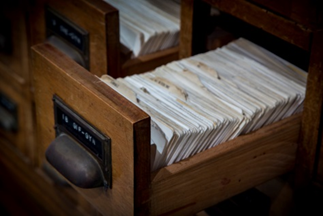 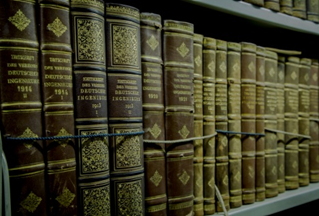 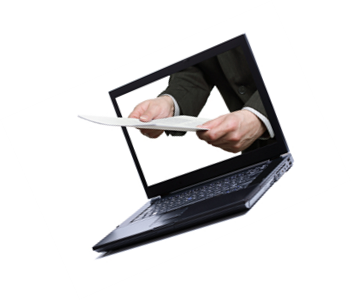 Alberto De Rosa
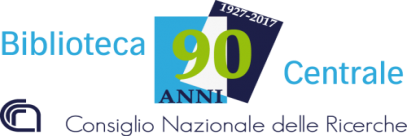 Tra i suoi compiti più importanti la Biblioteca conserva e valorizza la produzione editoriale del Cnr e cura il coordinamento del sistema bibliotecario dell’Ente.

«L'Art. 3  del Regolamento della Biblioteca Centrale (approvato con DPCM 7 ottobre 1987 n. 475) affida alla Biblioteca Centrale il compito di armonizzare le attività e i servizi del sistema bibliotecario dell'Ente»
Alberto De Rosa
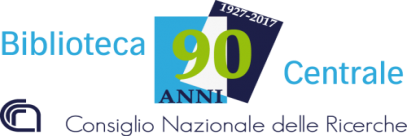 Per rafforzare la posizione contrattuale del CNR nei confronti dei fornitori e degli editori, a partire dal 2011 la Biblioteca Centrale ha preso in carico la gestione delle acquisizioni coordinate e centralizzate.
Scopo principale della Centralizzazione degli acquisti è stato la razionalizzazione del processo di acquisizione di periodici, banche e materiale bibliografico al fine di realizzare una più efficace gestione del patrimonio posseduto dal CNR.
Annualmente vengono stipulati contratti centralizzati con le maggiori case editrici e di carattere multidisciplinare per i quali  i ricercatori hanno espresso interesse.
In questo modo si garantisce a tutto il personale dell'Ente un accesso autenticato alle risorse informative acquisite permettendo così di poter accedere alla risorse elettroniche dalla propria postazione.
Alberto De Rosa
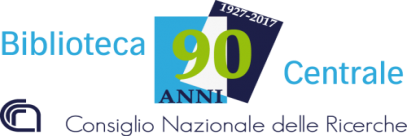 La Biblioteca centrale e il Comitato permanente delle biblioteche Cnr si sono resi conto che il mondo della contrattazione con i grandi editori commerciali si sta evolvendo rapidamente grazie a iniziative internazionali quali OA2020 e PlanS.
Alberto De Rosa
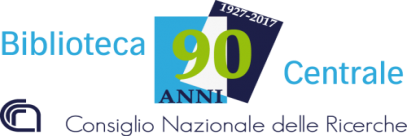 A tal proposito, la Biblioteca centrale e il Comitato permanente delle biblioteche Cnr condividono il Final Statement della 14° Conferenza di  Berlino sull’Open Access e si impegnano a contribuire, con le opere pubblicate dai propri ricercatori, affinché tutta la letteratura scientifica diventi Open Access nei tempi più brevi possibili.
Alberto De Rosa
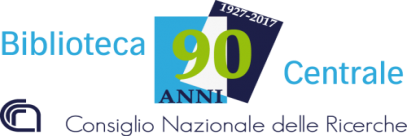 La Biblioteca è pertanto interessata a sottoscrivere con tutti gli Editori contratti che porteranno ad una diffusione molto più ampia di pubblicazioni scientifiche Open Access. 
Consapevole del ruolo che può giocare per accelerare la transizione verso un sistema di pubblicazione Open Access, la Biblioteca ha quindi proposto ai vari editori commerciali di collaborare alla realizzazione di questo obiettivo e di modificare le condizioni contrattuali, attraverso i c.d. “transformative agreements”.
Alberto De Rosa
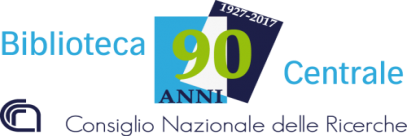 Tre obiettivi previsti dal Comitato permanente delle Biblioteche Cnr:

●	che tutte le pubblicazioni il cui  corresponding author sia ricercatore CNR verranno pubblicate Open Access nelle riviste del Publisher incluse nel contratto di abbonamento;
●	i diritti di copyright degli autori non saranno ceduti al Publisher e gli autori potranno scegliere il tipo di licenza Creative Commons da associare al proprio lavoro;
●	tutte le pubblicazioni in cui sia presente un autore del CNR, che non sia necessariamente il corresponding Author della pubblicazione, potranno essere diffuse attraverso un archivio Open Access, nei modi e tempi raccomandati dall’Ente finanziatore della ricerca, nonchè nel rispetto della legislazione nazionale.
Alberto De Rosa
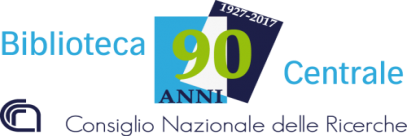 In occasione del Convegno delle Stelline svoltosi nel mese di marzo a Milano, una delegazione del Comitato permanente delle Biblioteche (Cilione, De Rosa, Giannini, Maggi, Mangiaracina) ha incontrato i maggiori editori per un confronto sugli obiettivi proposti.

 Quasi tutti gli editori si sono mostrati disponibili ad avviare un percorso di collaborazione per accelerare la transizione verso un sistema di pubblicazione Open Access. 

La strada comunque è ancora lunga e difficile e il ruolo che giocano iniziative come Plan S è fondamentale.
Alberto De Rosa
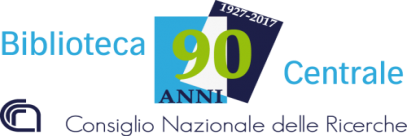 Gruppo di Lavoro “Open access per i prodotti della ricerca CNR” , provvedimento del Direttore generale  prot. 0078025 in data 20.11.2018

Componenti: 
Alberto De Rosa, Responsabile
Maurizio Lancia
Giuliano Salberini
Donatella Castelli
Silvana Mangiaracina	
Flavia Cancedda
Massimiliano Saccone
Luciana Trufelli
Silvia Giannini
Alberto De Rosa
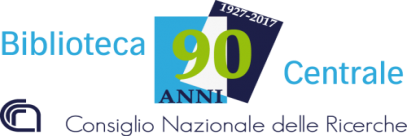 Compito  di proporre e definire soluzioni organizzative, linee  guida, policy  e/o regolamenti istituzionali per l'attuazione di quanto  previsto  negli atti di indirizzo, nei  programmi europei  e nazionali,  nelle  disposizioni  normative vigenti  e nell'ambito di accordi  inter-istituzionali sottoscritti  dall'Ente  in  materia  di Accesso Aperto ai prodotti  della ricerca finanziata con fondi pubblici.
Alberto De Rosa
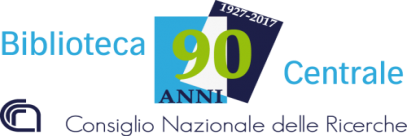 Piano di attività approvato DG

Obiettivi principali delle attività a carico del GdL OA:

Policy istituzionale, azioni e regole interne: volontà del CNR di aderire ai principi dell’accesso aperto, definendo le linee di indirizzo politico, strategico e operativo.

Repository istituzionale dei prodotti della ricerca CNR

Policy gestionale del Repository istituzionale dei prodotti della ricerca CNR
Alberto De Rosa
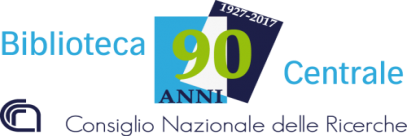 Promozione e valorizzazione del ruolo del CNR nell’ambito di iniziative e progetti sulle tematiche dell’Open Access e, più in generale, dell’Open Science

Armonizzazione delle iniziative di editoria digitale del CNR

Politiche bibliotecarie di acquisizione di risorse e servizi digitali: verso l’accesso aperto alle pubblicazioni scientifiche
Alberto De Rosa